Informatik-Biber 2022
Lösungen und Bezug zur Informatik
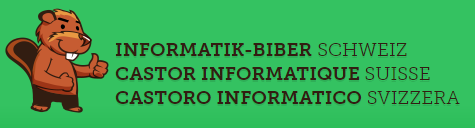 Aufgabe 1: Achtung Fliegenpilz
Die Zahl gibt an, wie viele Fliegenpilze auf Nachbarfeldern sind
 Auf welchen Feldern sind bestimmt keine Fliegenpilze?
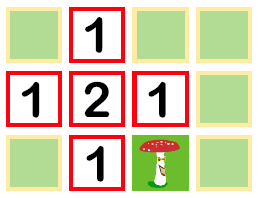 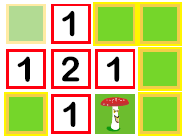 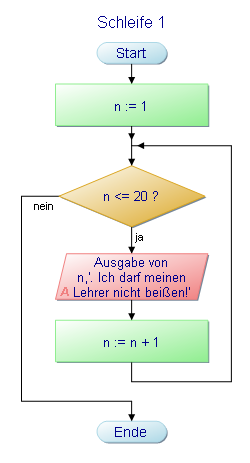 Das ist Informatik

 Algorithmen: 	Folgen einfacher Anweisungen und Befehle		Ausführung  Schritt für Schritt
 Schleifen:   	Wiederholung einer Gruppe von Anweisungen
Schleifen-Beispiel
Aufgabe 2: Schrauben und Muttern
Vorgehen:
Mutter vom Fliessband  in den Eimer
Schraube vom Fliessband  Mutter aus Eimer drauf
Fehlerquellen:
Schraube vom Fliessband, aber keine Mutter im Eimer
Fliessband leer & noch Muttern im Eimer
 Welches Fliessband kann fehlerlos bearbeitet werden?
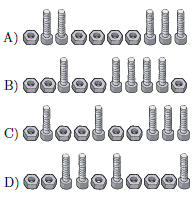 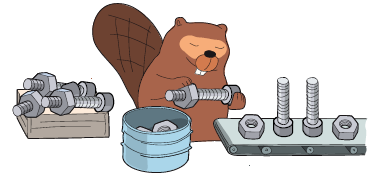 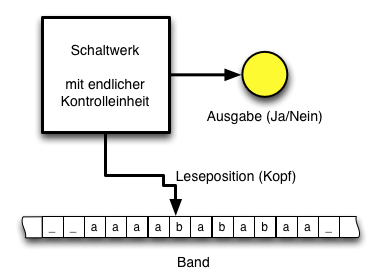 Das ist Informatik

 Endliche Automaten: Strikte Regeln für das Erzeugen von Sprachen
 Entscheidend bei der Entwicklung von Programmiersprachen
 Anwendung: 	   Mustererkennung
Touringmaschine
Aufgabe 3: Fiat Lux
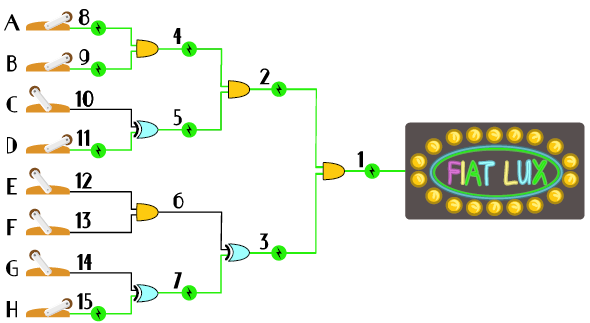 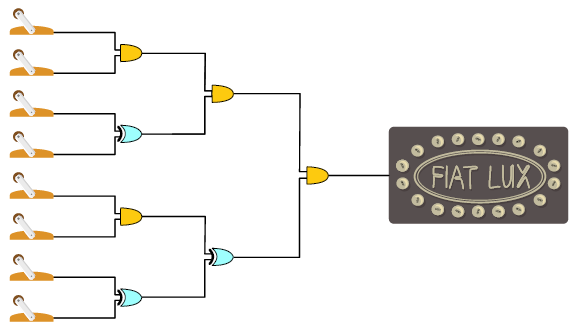 Schalter an / 	          Schalter aus
           Ausgang an, wenn beide Eingänge an
           Ausgang an, wenn genau 1 Eingang an
 Leuchtreklame soll brennen!
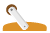 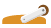 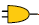 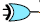 Mehrere Lösungen!!!
Das ist Informatik

 Boolesche Variablen: Entweder wahr oder falsch (1 oder 0)
 Transistoren: Kleinste Bausteine eines Computers
 Gatter: UND-Gatter & Exklusiv-ODER-Gatter
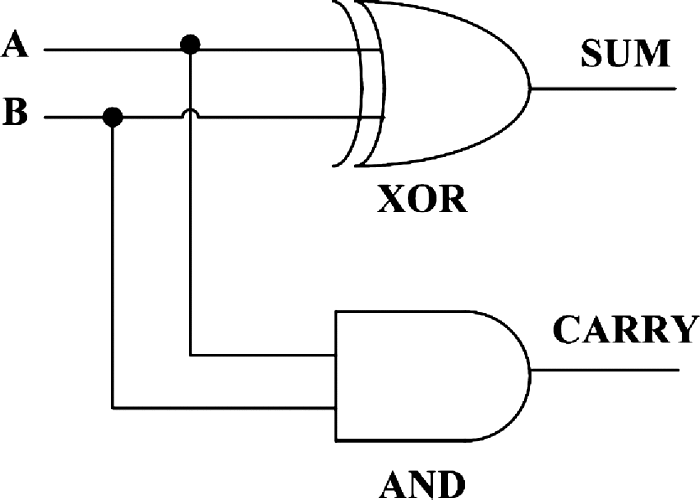 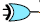 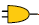 Halbaddierer
Aufgabe 4: Code 8
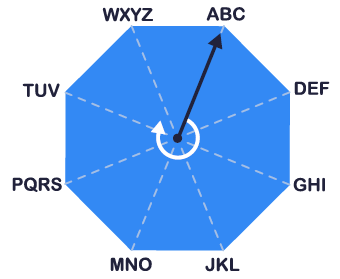 Verschlüsselung
Zu Beginn steht Zeiger auf ABC
Erste Ziffer: Drehung im Uhrzeigersinn
Zweite Ziffer: Welcher Buchstabe
 Was bedeutet der Code 22-61-62-74?
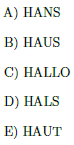 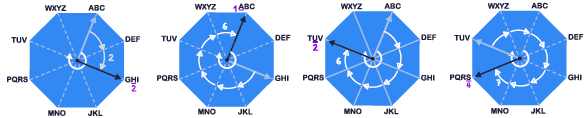 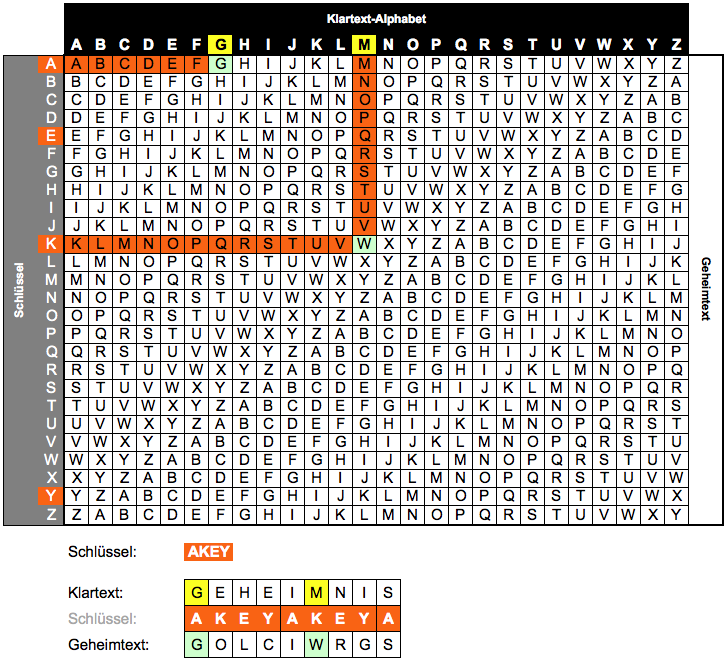 Das ist Informatik

 Polyalphabetische Codierung:  Ersetzen jedes Buchstaben durch einen Code  Gleicher Buchstabe ergibt nicht immer gleichen Code
 Kryptographie Geheimschriften
Vigenere-Verschlüsselung
Aufgabe 5: Lilis Nachbarn
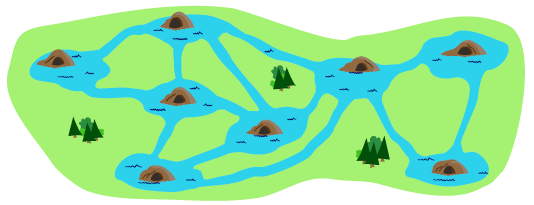 Lili, Simon und Peter haben je 4 Nachbarn
Simon und Peter sind Ninas einzige Nachbarn
 Wo wohnt Lili?
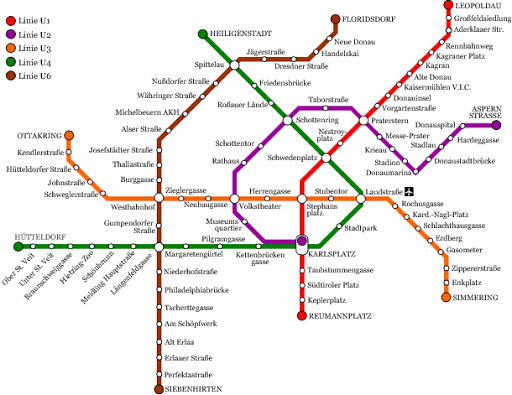 Das ist Informatik

 Abstraktion: 	
       Realität abbilden in ein Modell       Vereinfachung durch Wahl einer guten Darstellung
 Graphentheorie:  Darstellung der Realität durch Knoten und Kanten
Darstellung von Tramlinien
Aufgabe 6: Roboter Tina
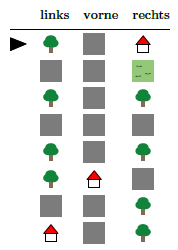 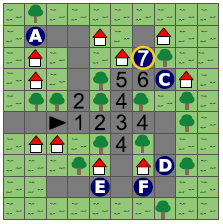 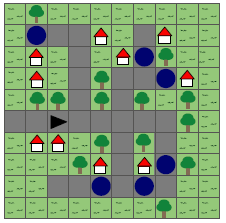  An welchem dunkelblauen Punkt befindet sich Tina am Ende?
Das ist Informatik

 Roboter:	Speziell ausgestattete Computer mit Sensoren & Aktoren
 Sensoren: 	Erfassen Informationen aus ihrer Umwelt
 Aktoren:	Aktionen aufgrund der Resultate der Sensor-Auswertung
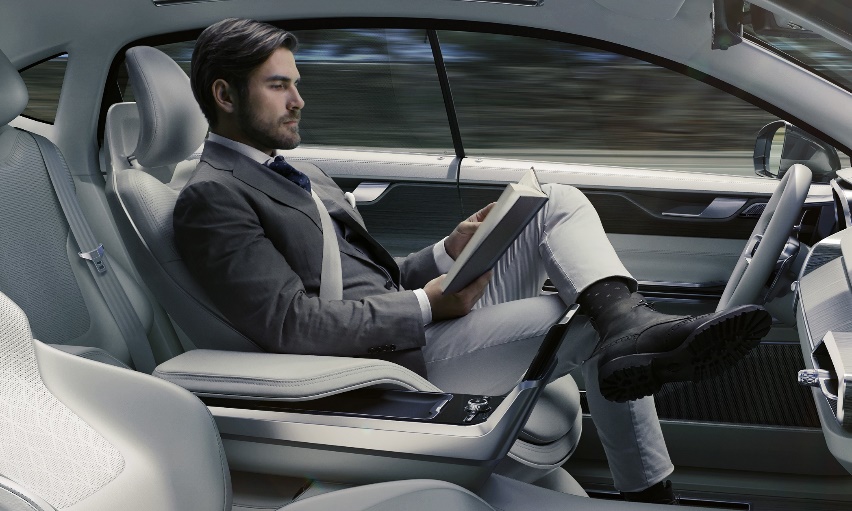 Selbstfahrende Autos
Aufgabe 7: Datenfolgen
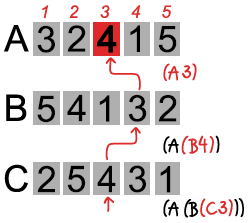 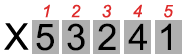 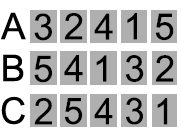 (X, 2) = 3
Eine solche Zahl kann selber Position sein:(X (X, 2)) = (X, 3) = 2
 (A, (B, (C, 3)))?
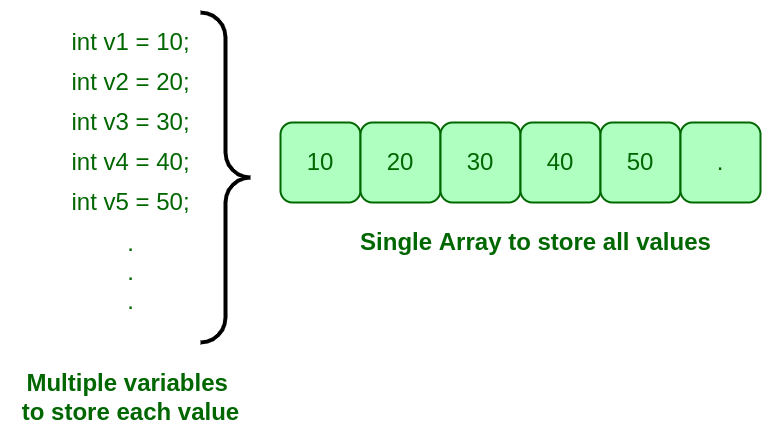 Das ist Informatik

 Einsatz von Computern als Datenverarbeitung

 Datenstrukturen: Daten geschickt speichern & effizient lesen

 Array: eine feste Anzahl Daten an aufeinanderfolgenden             Positionen speichern
Array-Beispiel
Aufgabe 8: Rundhangar
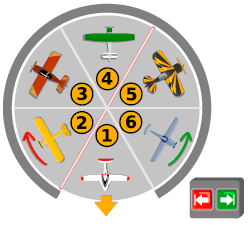 Die Tasten bewegen das Rad um 1 Position
 Welche Reihenfolge braucht am meisten Tasten?
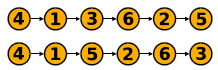 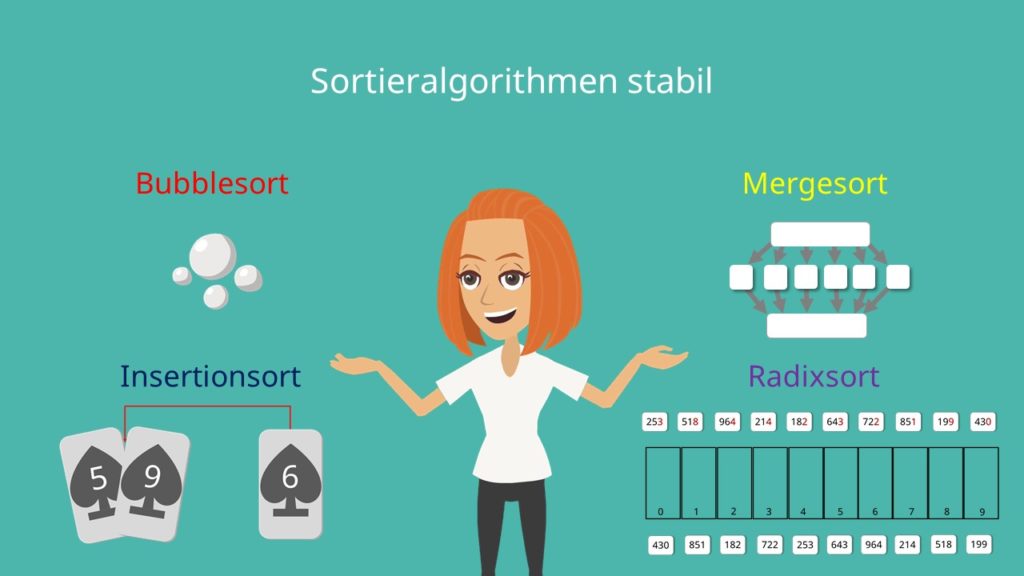 Das ist Informatik

 Laufzeiteffizienz:  Zeitdauer der Durchführung eines Algorithmus
 Speichereffizienz:  Grösse des benutzten Speichers
 Ersparnis in einer Ressource  höheren Kosten einer anderen
Sortieralgorithmen
Aufgabe 9: Filmabend
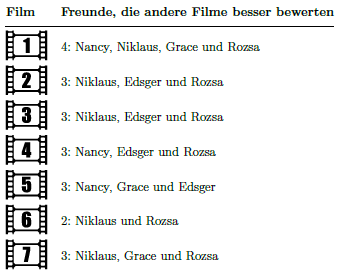 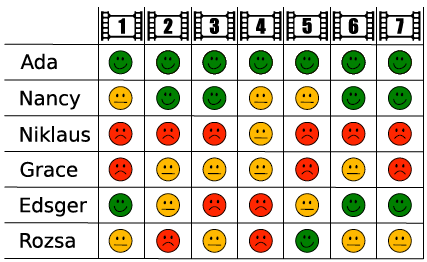 Favorit!
Jeder gibt dem 
Film seine beste
Wertung

Ändere so wenig
Wertungen wie möglich,
so dass es einen Favoriten gibt.
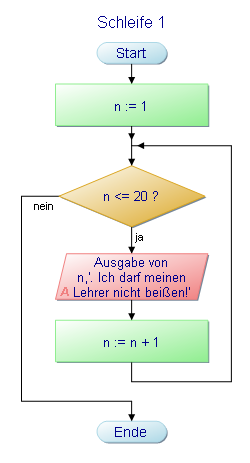 Das ist Informatik

 Algorithmen: 	
      Folgen einfacher Anweisungen und Befehle Ausführung Schritt für Schritt
 Laufzeiteffizienz:  Zeitdauer der Durchführung eines Algorithmus
Schleifen-Beispiel
Aufgabe 10: Tic-Tac-Toe Endstand
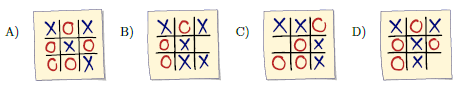 Welcher Endstand ist möglich?
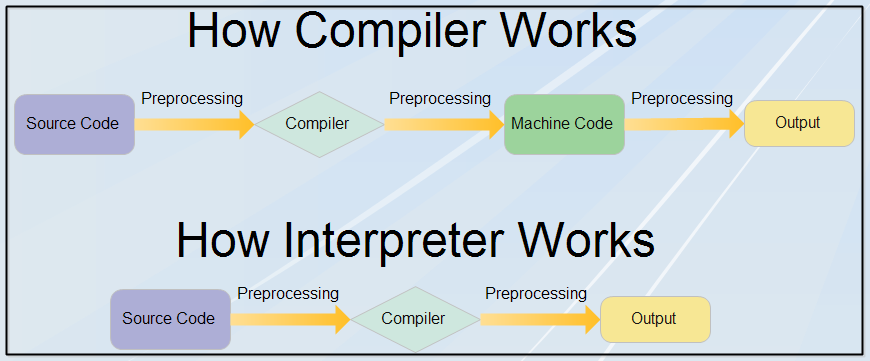 Das ist Informatik

 Regeln sind sehr wichtig in der Computertechnik.
 Ein Interpreter überprüft beim Ausführen eines 
       Programms, ob der eingegebene Text den 
       Syntaxregeln entspricht.
Interpreter in der Computertechnik
Aufgabe 11: Wertvolle Steine
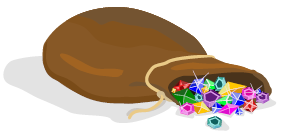 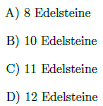 Unterschiedlich wertvolle Steine
Dreimal: 4 Steine wählen & Frage: der Wertvollste?
Danach ist bekannt, welcher Stein der wertvollste ist!
 Wie viele Steine gibt es im Beutel?
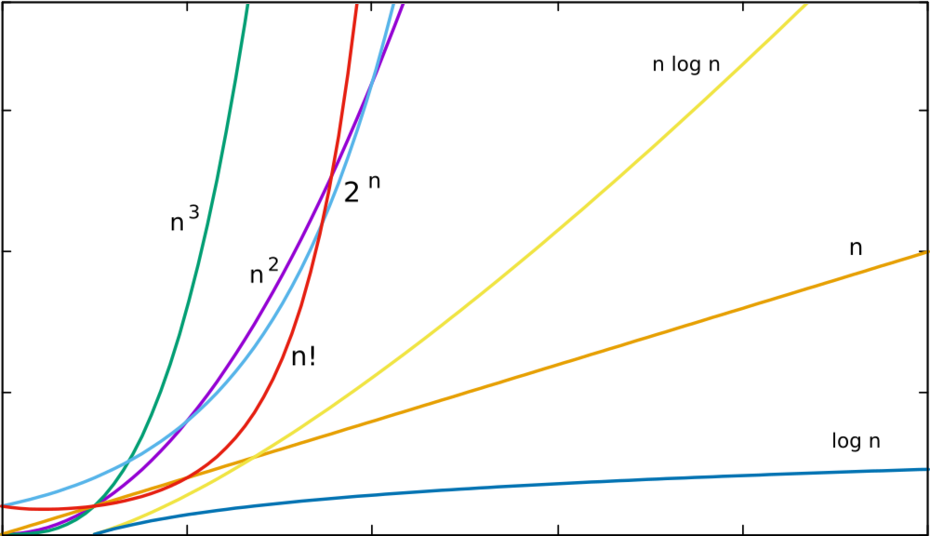 Das ist Informatik

 Algorithmen: 	
      Folgen einfacher Anweisungen und Befehle Ausführung 
      Schritt für Schritt
 Der Algorithmus versagt für Sammlungsgrössen mit
      mehr als 10 Steinen.
Komplexität von Algorithmen
Aufgabe 12: Muscheln und Steine
Muschel ist am Zug!
Wo setzen, um zu gewinnen?
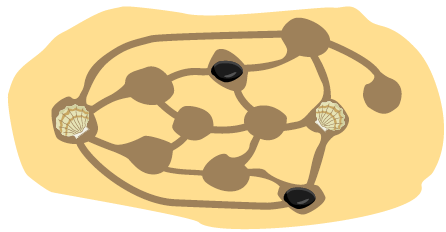 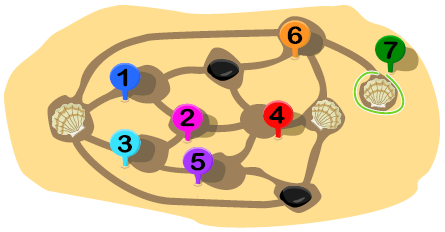 Abwechselnd Muschel & Stein in Mulde setzen
Zwei gleiche Figuren in verbundenen Mulden  Verloren
Das ist Informatik

 Spieltheorie: Es werden Ausgänge von Spielen betrachtet
 Spielbaum: Stellt die möglichen Züge systematisch dar
 Algorithmen zur Auswertung von Spielbäumen  Spiel-Computer
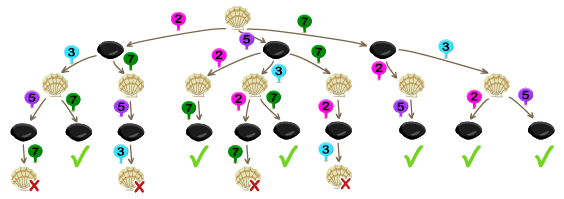 Spielbaum
Aufgabe 13: Maria auf Schatzsuche
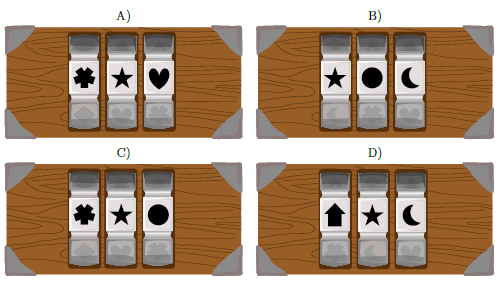 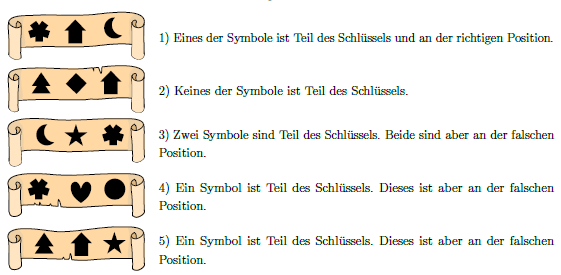 Das ist Informatik

 Ausschlussverfahren: In jedem Schritt unmögliche Lösungen ausschliessen
 Brute-Force: 
       Alle Möglichkeiten ausprobieren
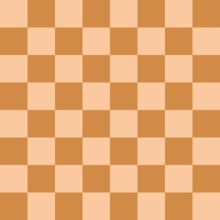 Backtracking - Damenproblem
Aufgabe 14: Pralines einpacken
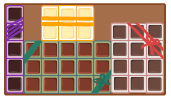 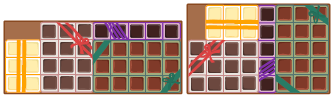 Pralinen-Schachteln in einer Kiste
Anders anordnen  kleinere Kiste möglich
 Wie müssen die Schachteln gelegt werden?
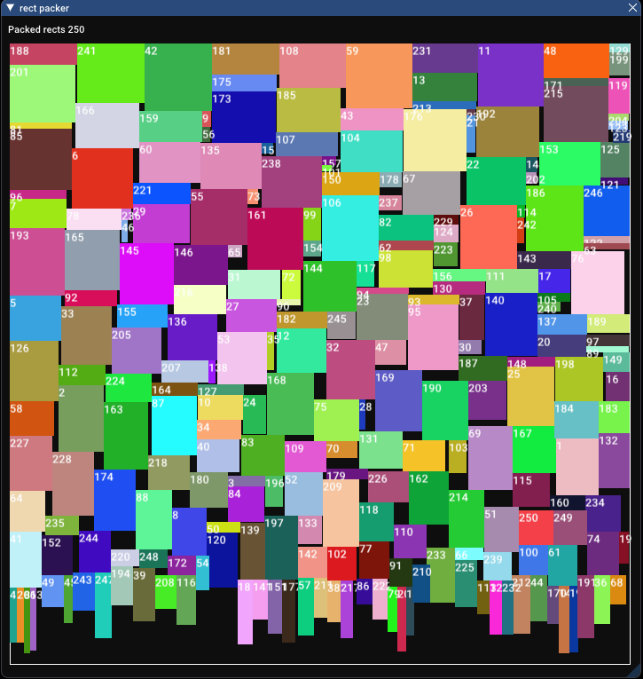 Das ist Informatik

 Optimierungsproblem: Rectangle Packing
 Ein NP-vollständiges Problem
        sehr wahrscheinlich keine effiziente Lösung
 Anwendung: Logistikunternehmen
Rectangle Packing
Aufgabe 15: Zauberschule
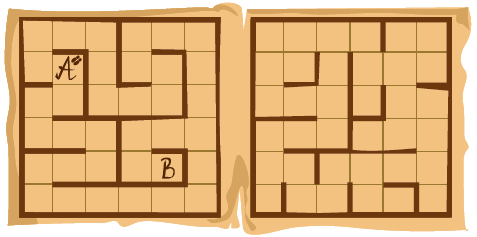 Von einem Feld zu einem benachbarten: 1 Sekunde
Von einem Stockwerk zum anderen: 5 Sekunden
 Wie lange dauert es von A nach B?
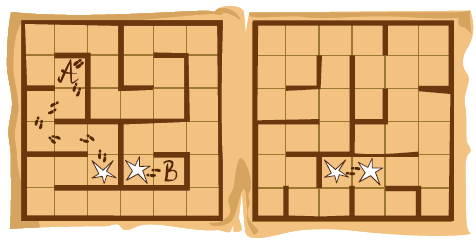 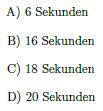 Das ist Informatik

 Routenplanung:  Welches ist die schnellste Route von A nach B?
 Graphentheorie:  Abstraktion der Realität als Graph  Dijkstra
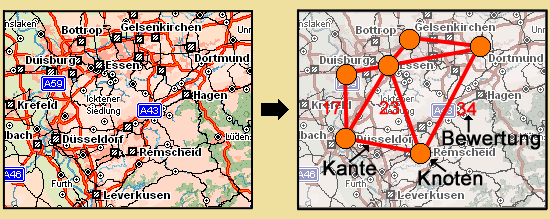 Navigation: Graphentheorie
Aufgabe 16: Virus
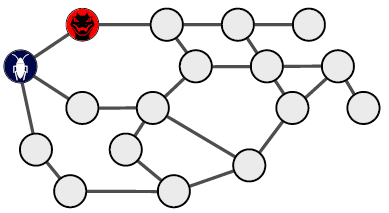 Jeden Morgen werden alle benachbarten Knoten infiziert
Ein Knoten mit beiden Viren schaltet sich aus
Nach einigen Tagen sind alle Knoten infiziert bzw. ausgeschaltet
 Wie sieht die Situation dann aus?
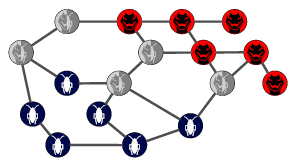 Nach 5 Tagen
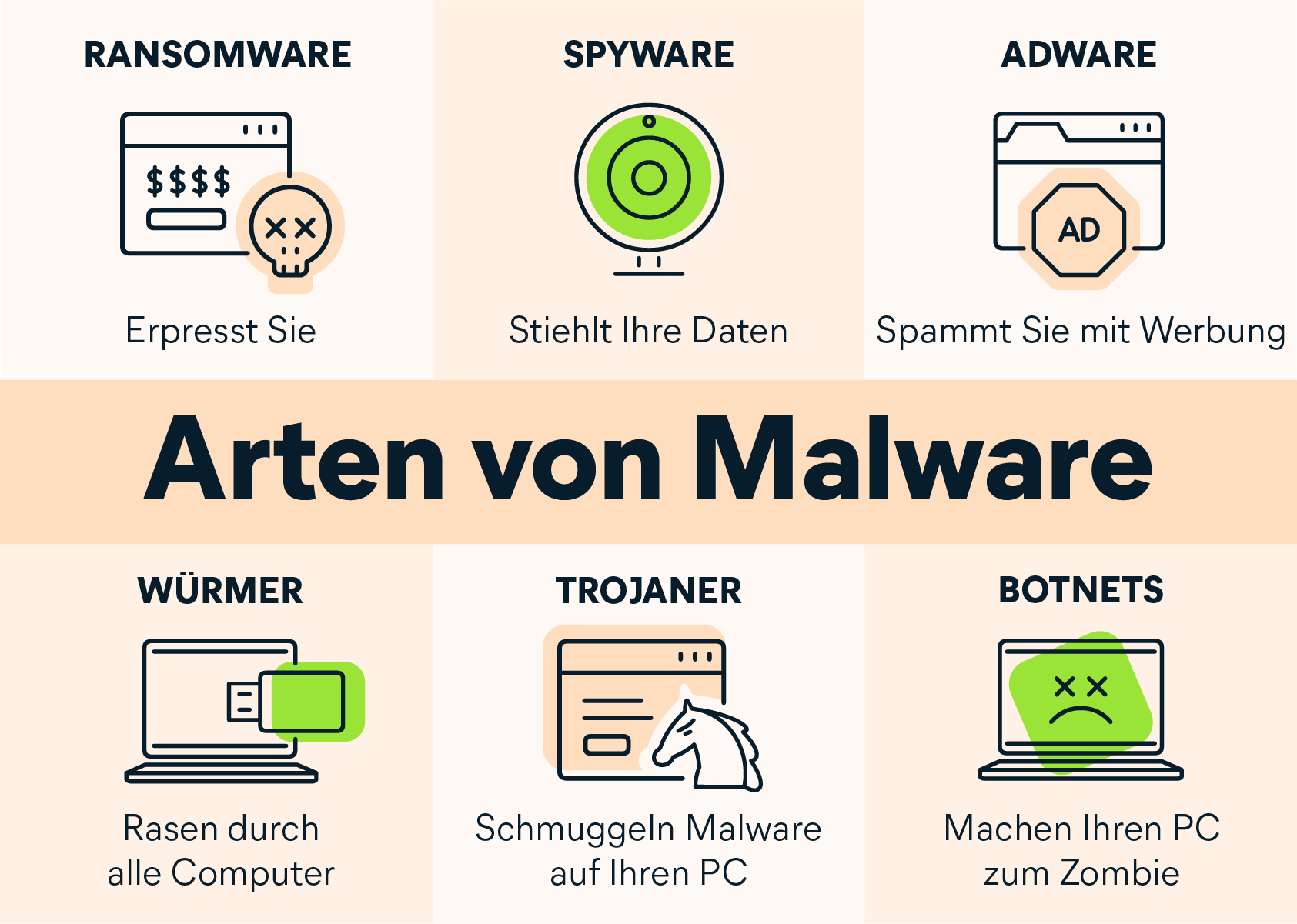 Das ist Informatik

 Schadsoftware: Eine Bedrohung mit unterschiedlichen Motivationen
 		 (Datenraub, DoS, Ransomware…)
 Cyberkrieg:         Spionage, Sabotage, Beschädigung von Computern
Arten von Malware
Aufgabe 17: Boden bemalen
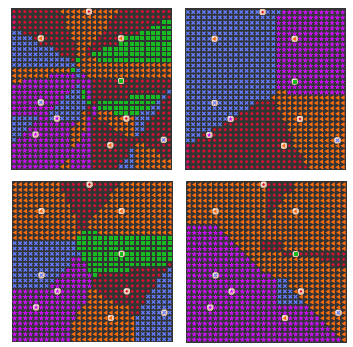 2

1       4
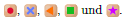 5 Symbole
Regeln für das Bemalen von Feldern:
Das nächstgelegene Symbol
Das am weitesten weg gelegene Symbol
Das Symbol, welches am zweitnächsten ist
Das häufigste Symbol der 6 am nächstenliegenden Symbole
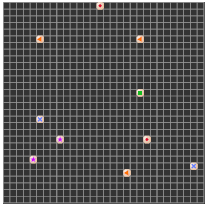 Das ist Informatik

 Teilungen einer Ebene: Simulationen & Computergrafik
 Voronoi-Diagramme:     Regionen rund um ein Zentrum

 Anwendung: 	Verfahren, um Durchschnittswerte zu berechnen
		z.B. Niederschlagsmenge
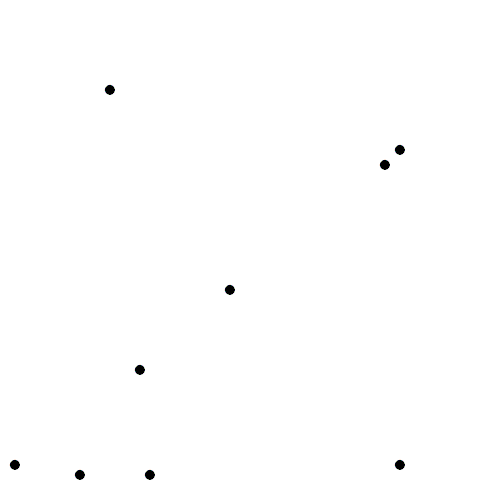 Voronoi-Diagramm
Fragen?
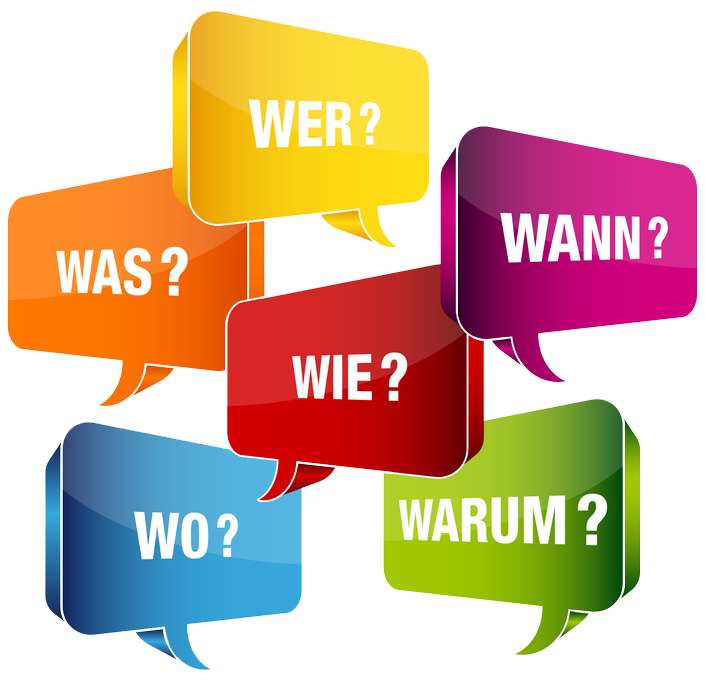